Mathematics
To describe and classify 2-D shapes
Miss Charlton
Independent task
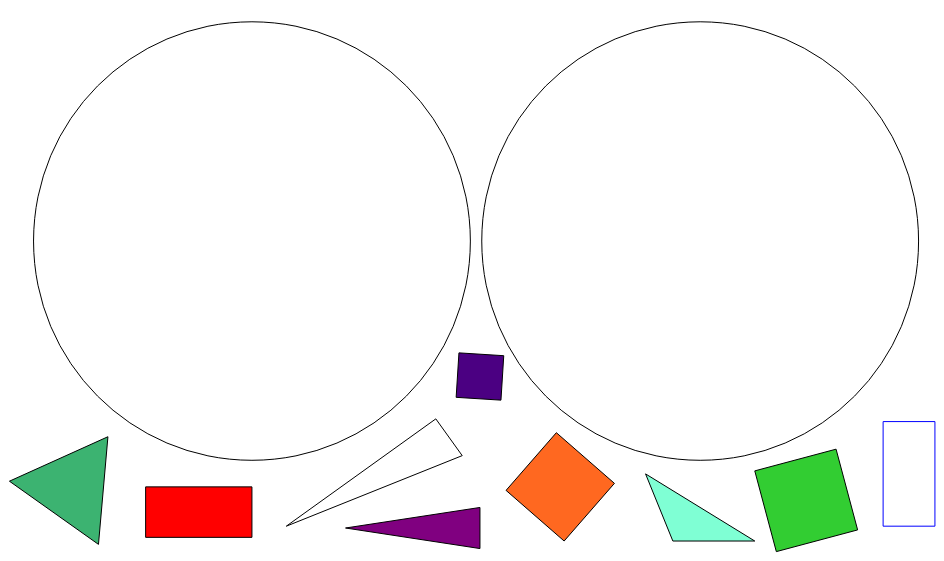 is a triangle
is not a triangle
‹#›
Answers
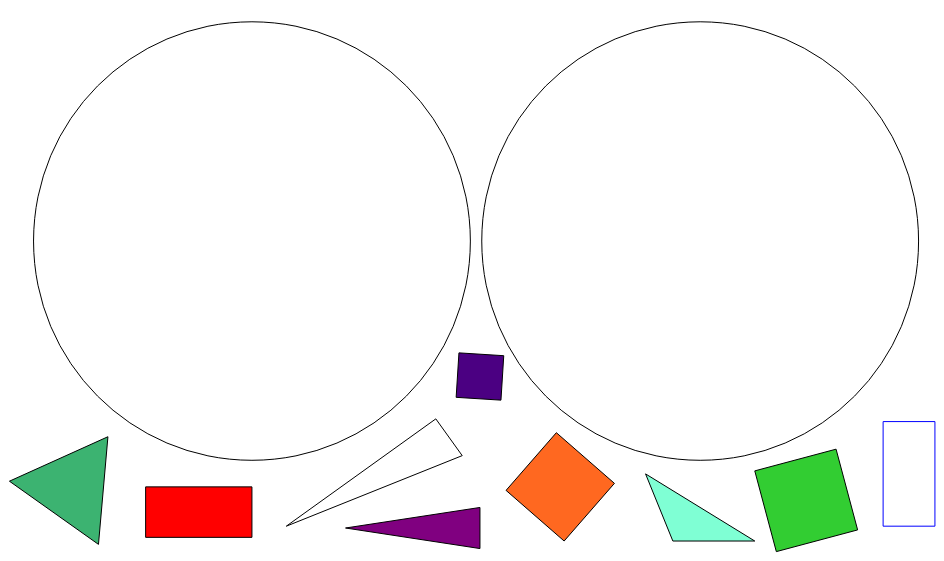 is a triangle
is not a triangle
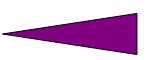 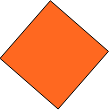 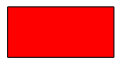 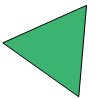 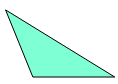 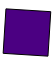 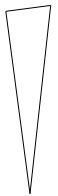 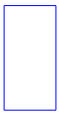 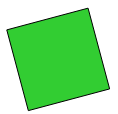 ‹#›